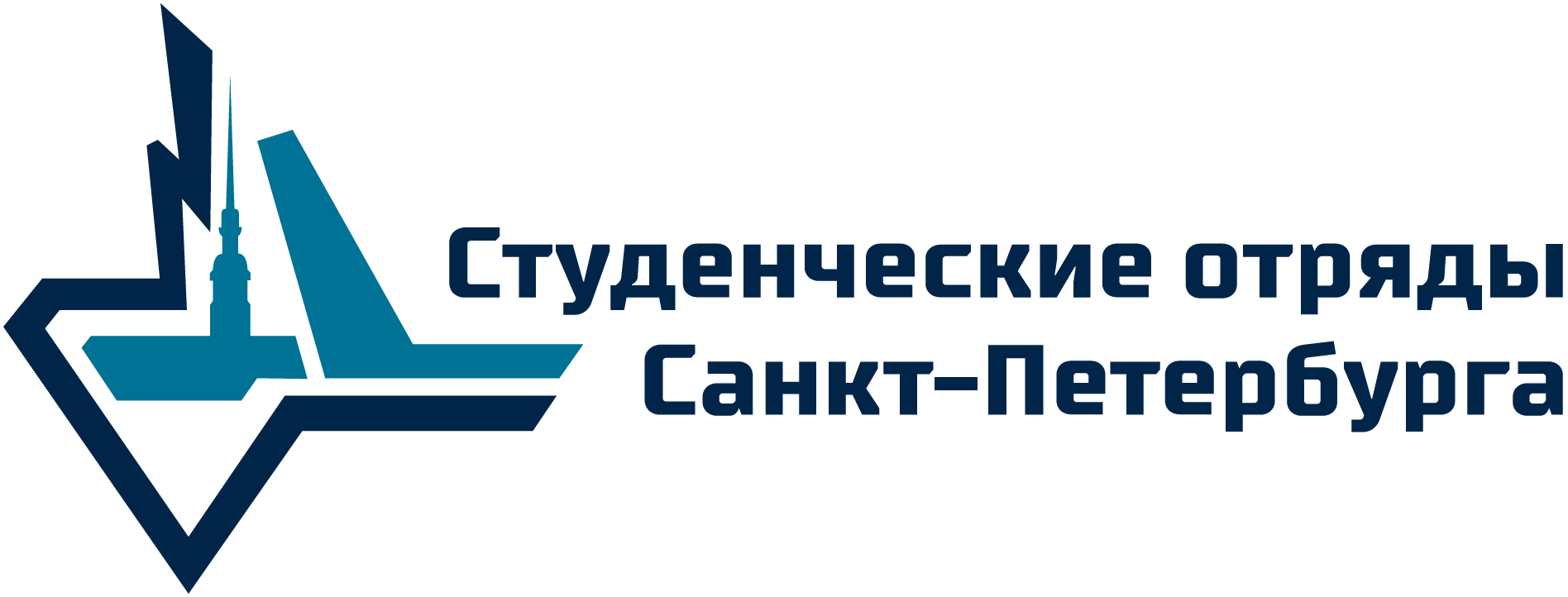 Волонтерский корпус СПбСО
МПА Невский десант
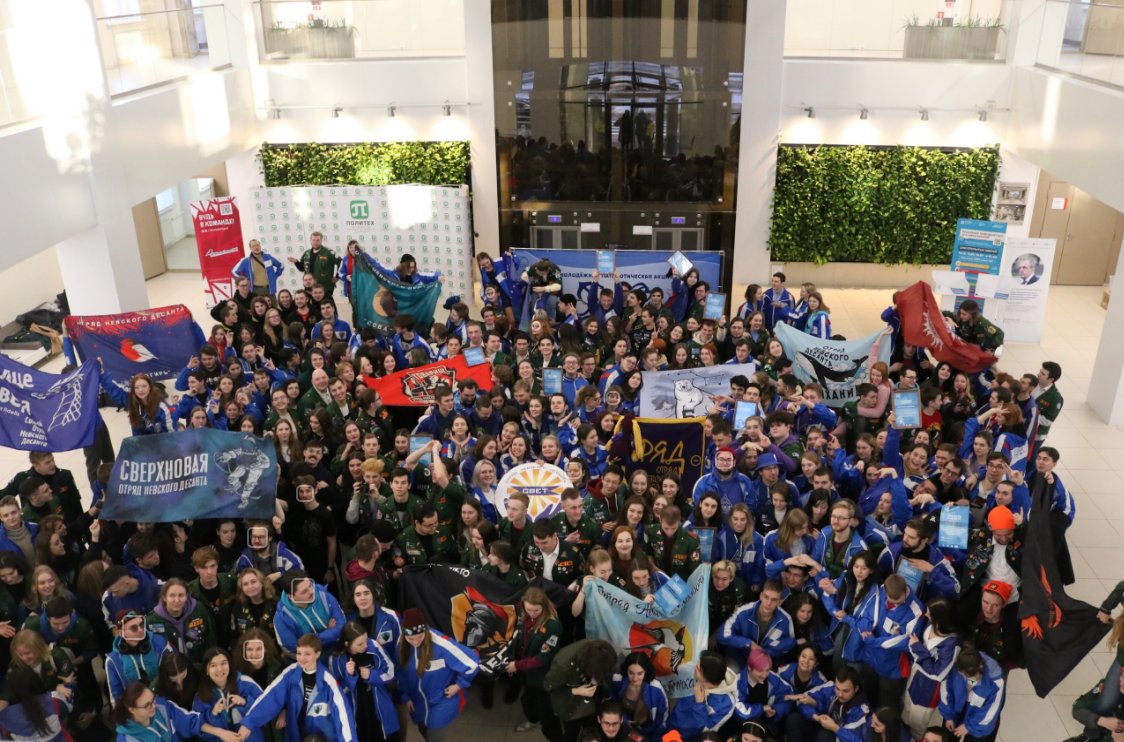 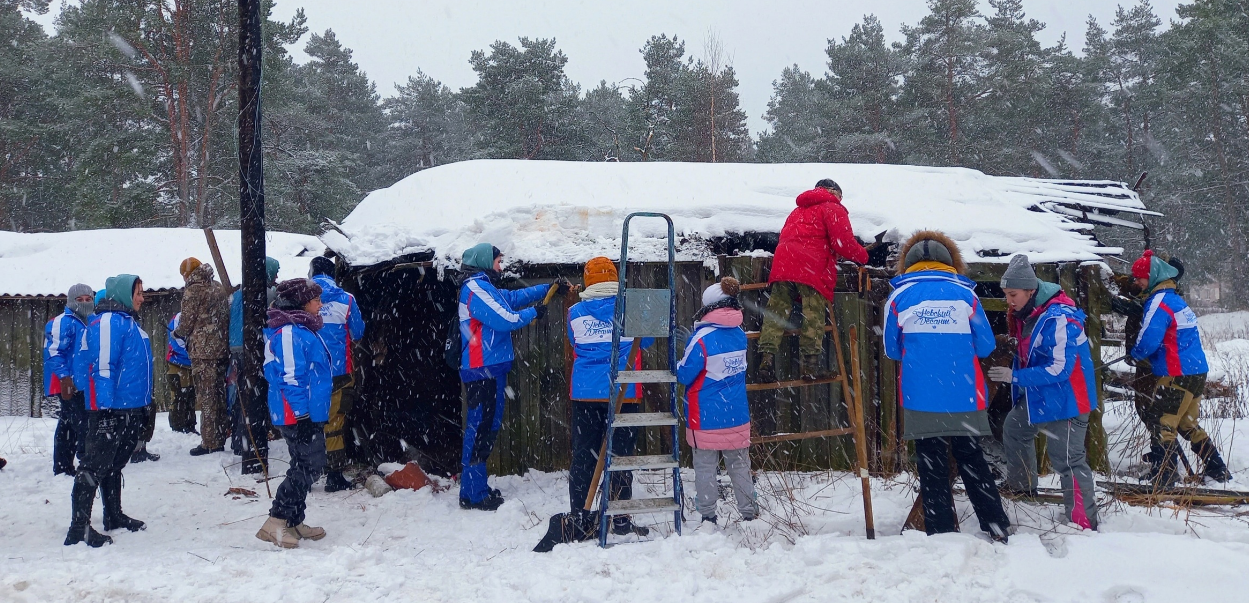 600 участников в 2023 году
Более 80 000 благополучателей
МПА «Трудовая вахта»
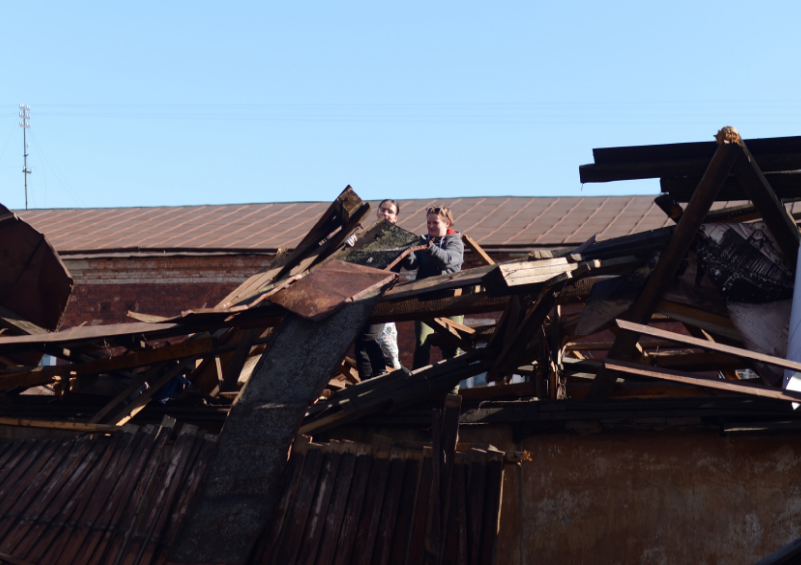 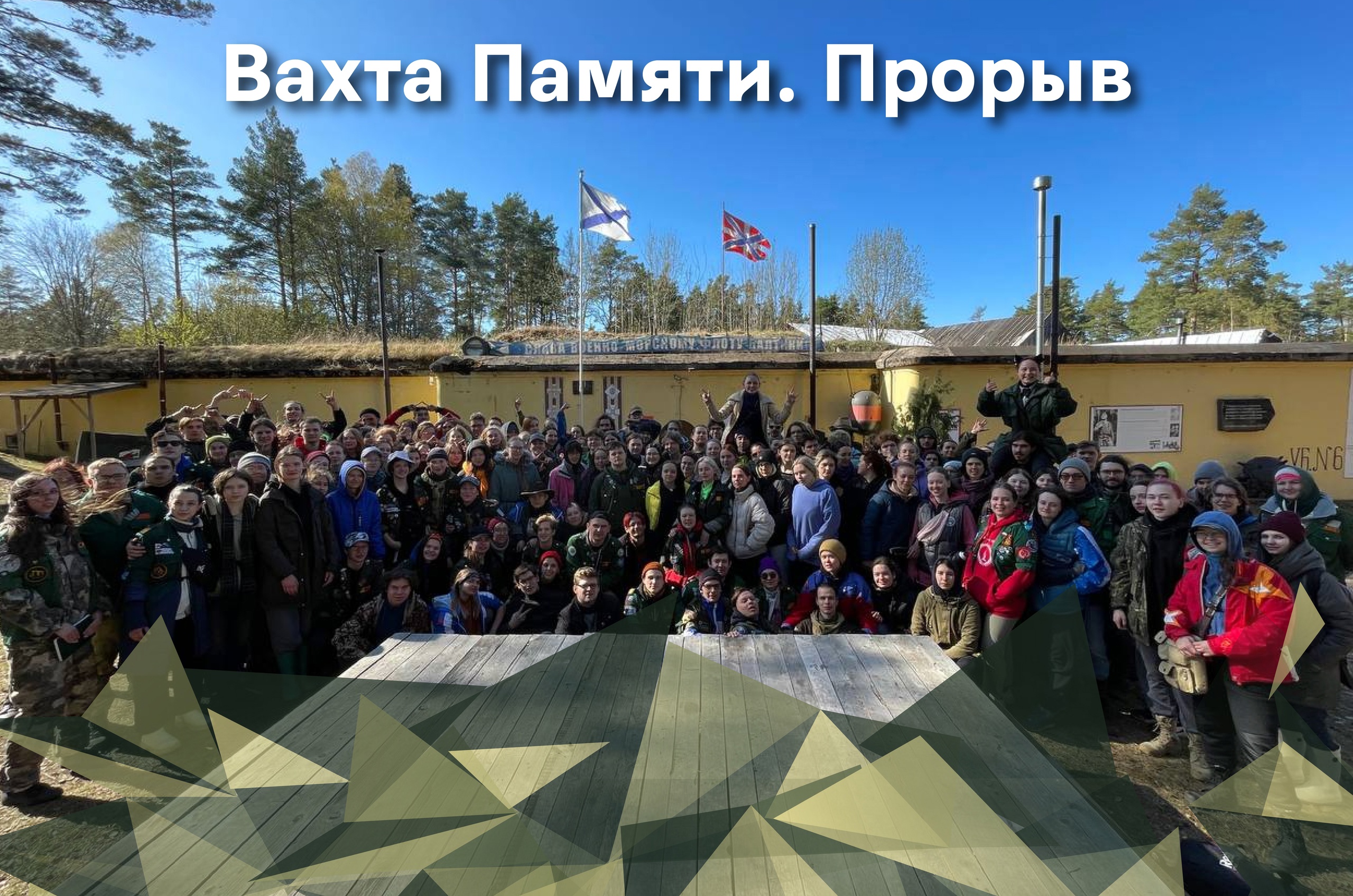 1000 участников в 2023 году
Более 100 000 благополучателей
Региональные слеты
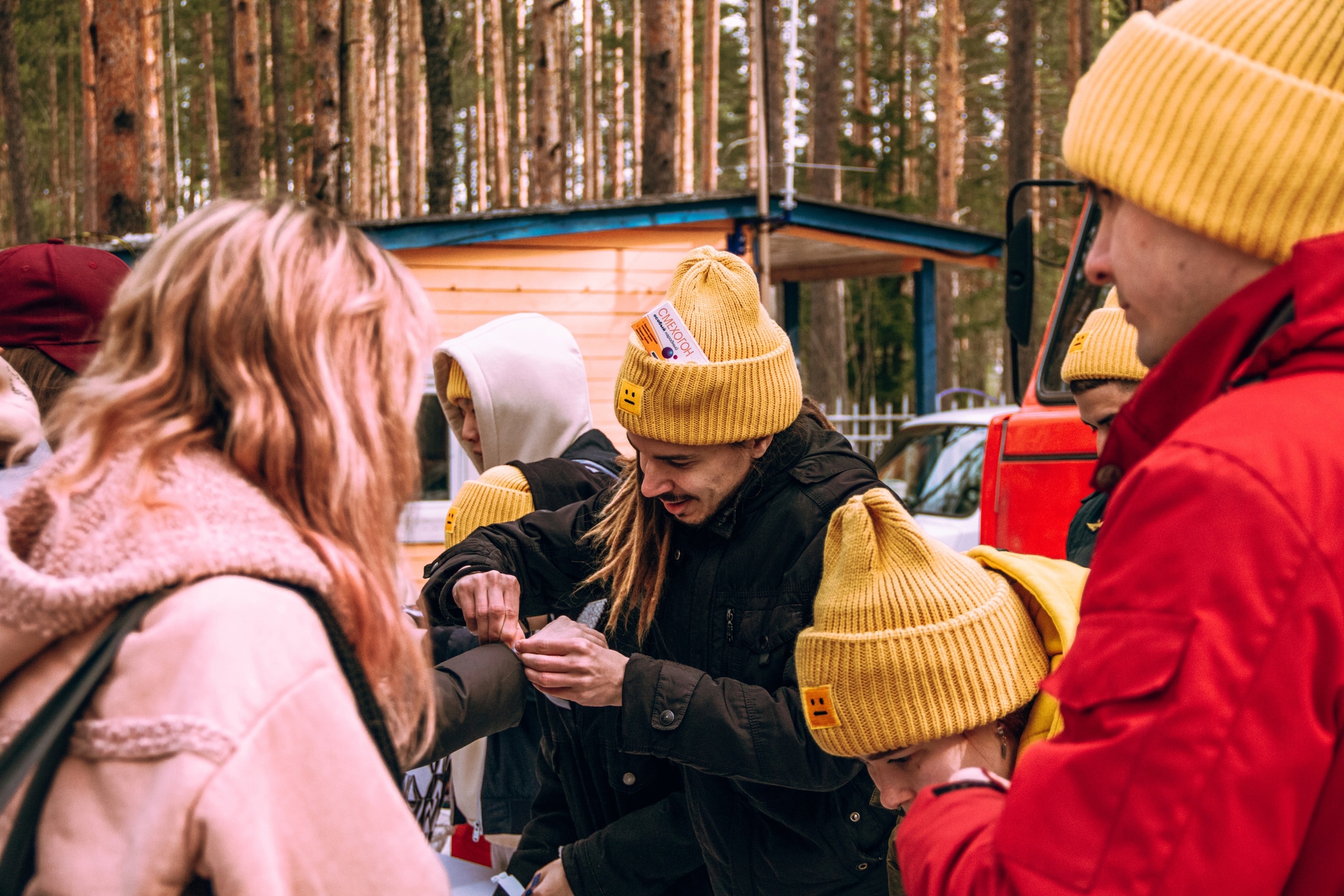 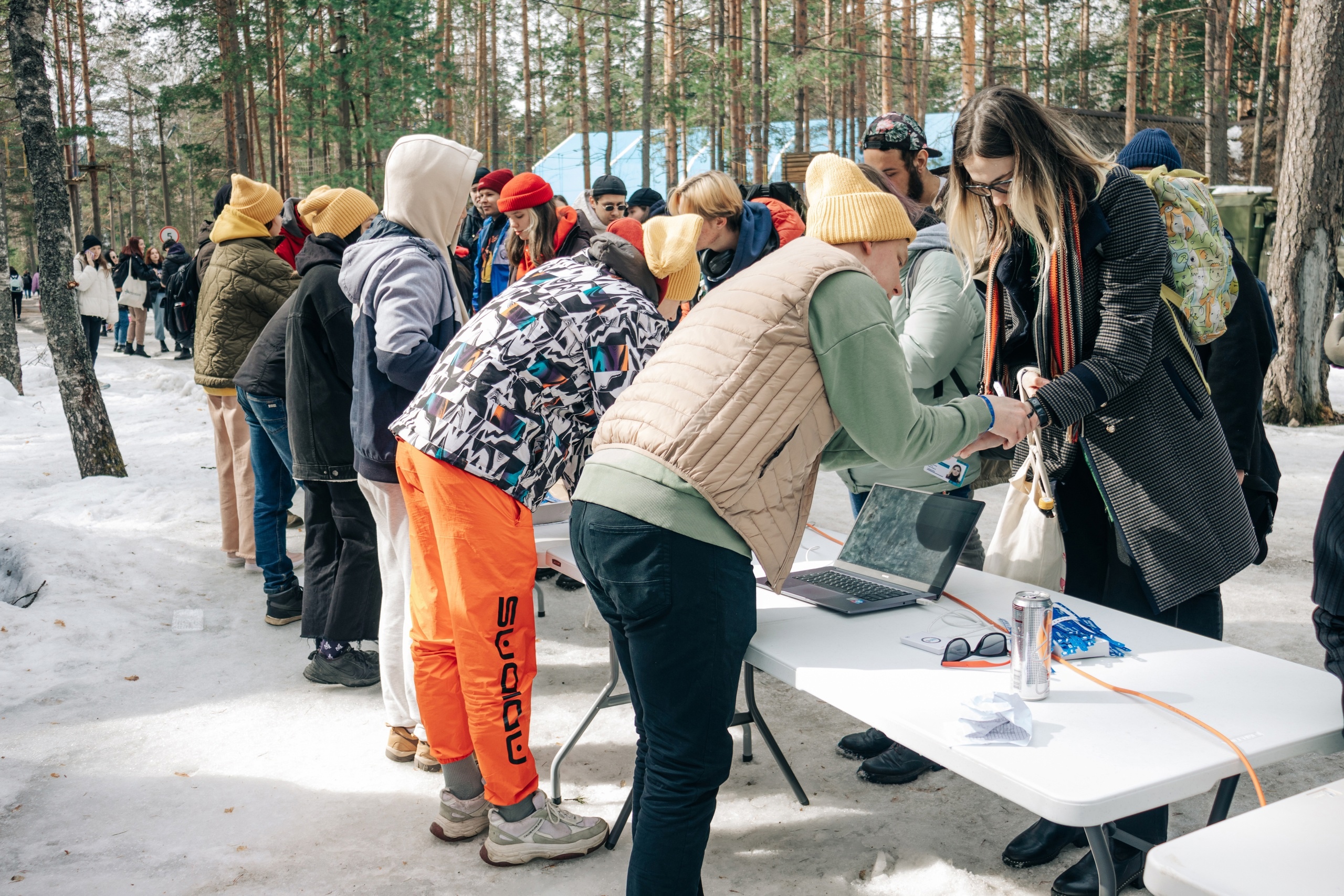 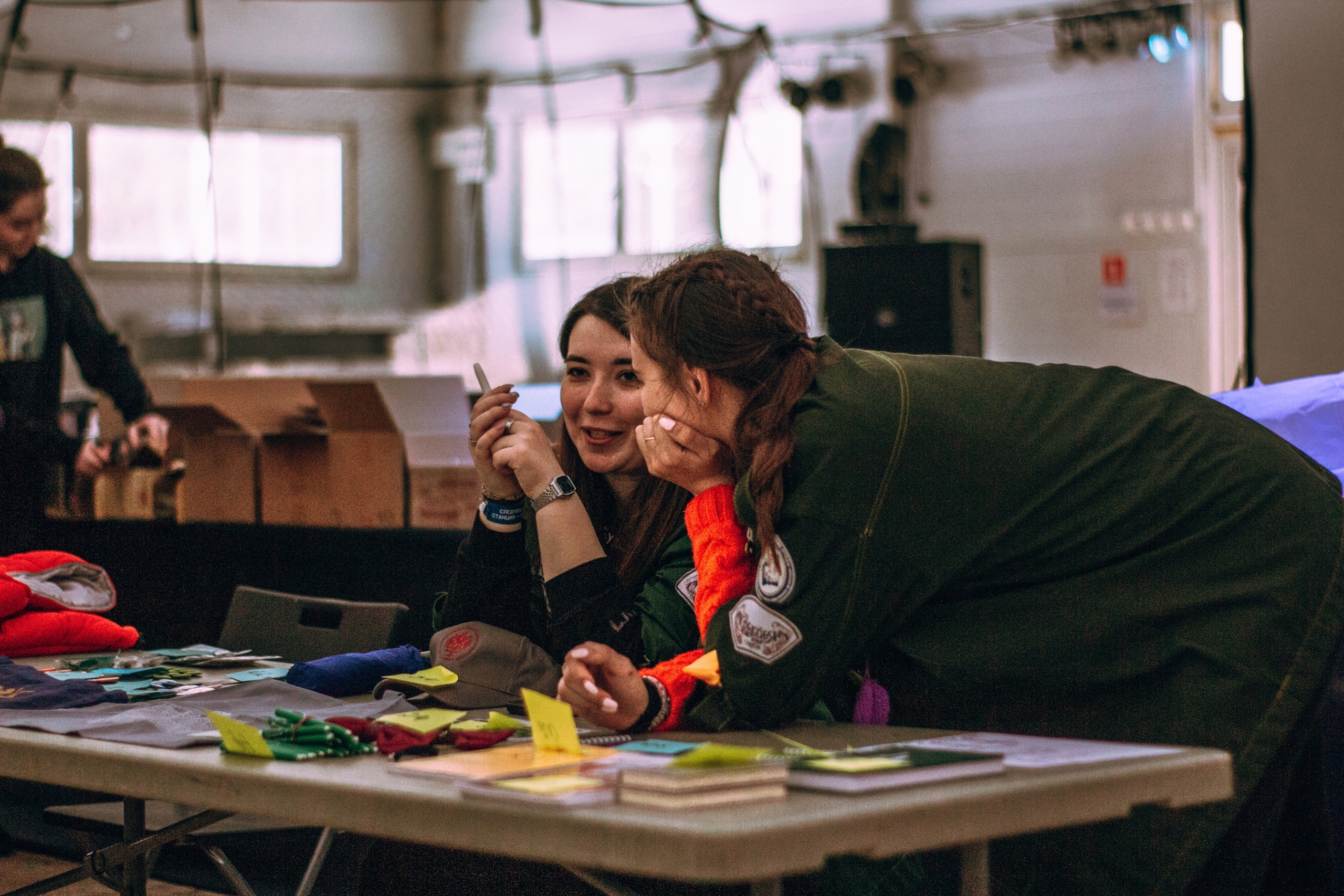 1800 участников в год
100 волонтеров
Кубок конфедераций 2017
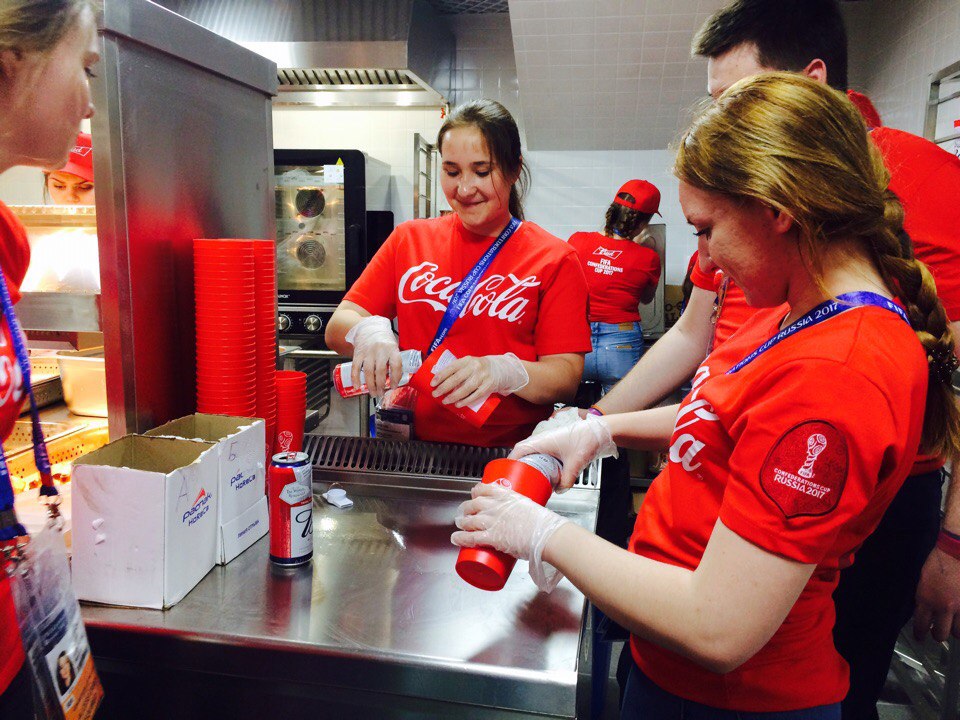 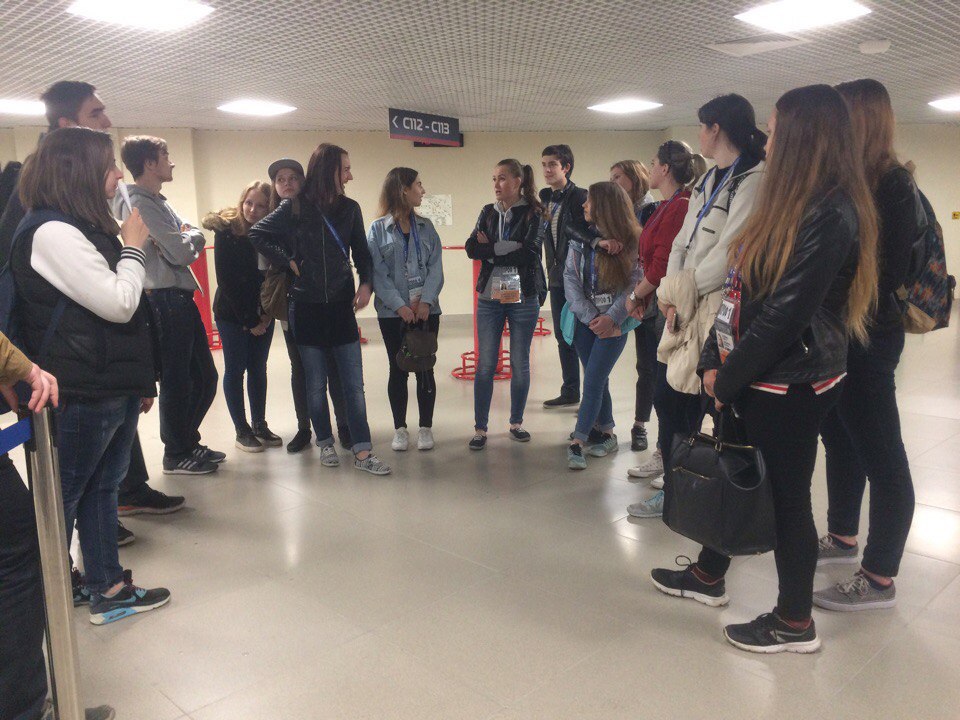 50 волонтеров
День РСО
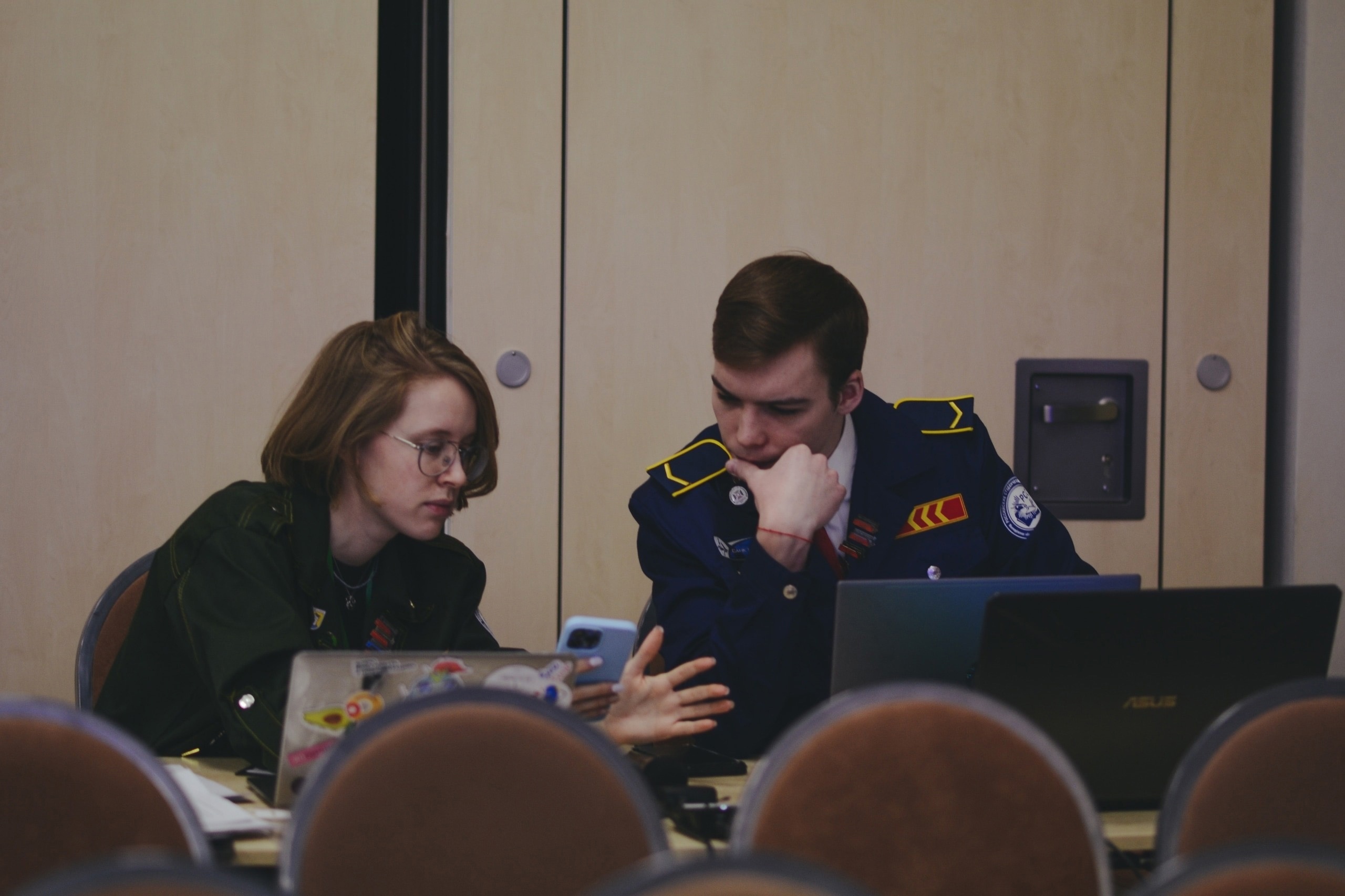 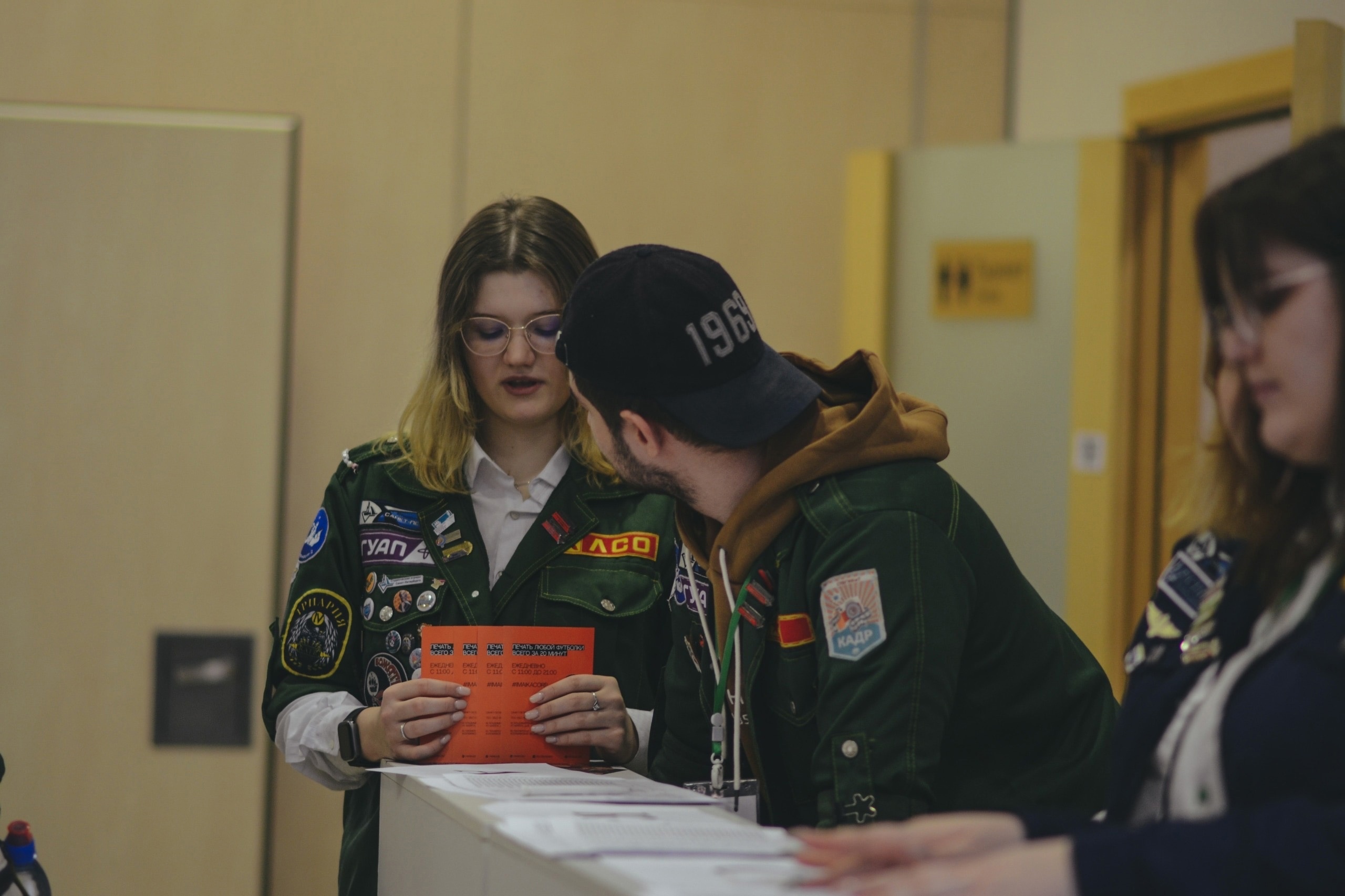 500 участников ежегодно
50 волонтеров
Всероссийский слет студенческих отрядов 2020
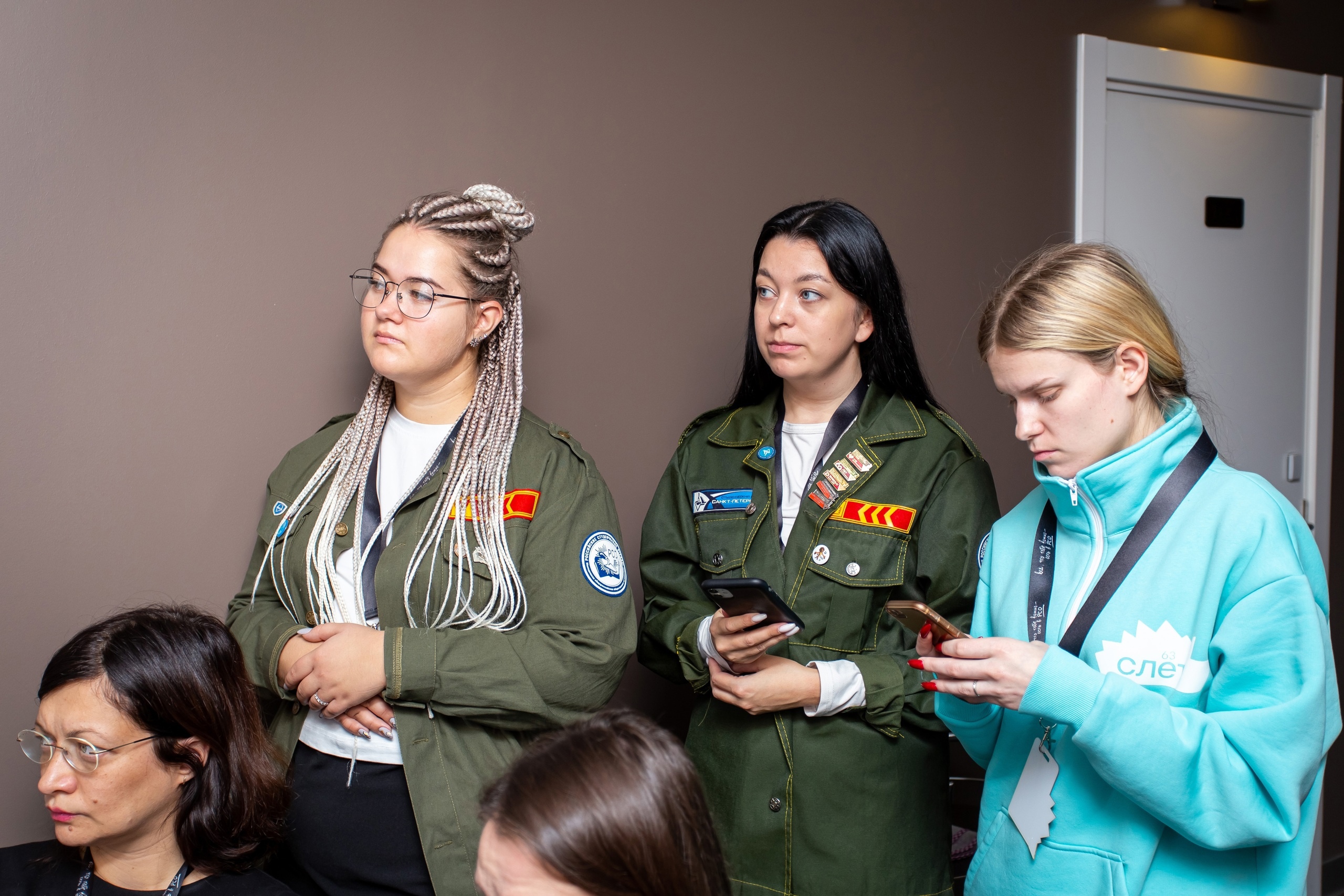 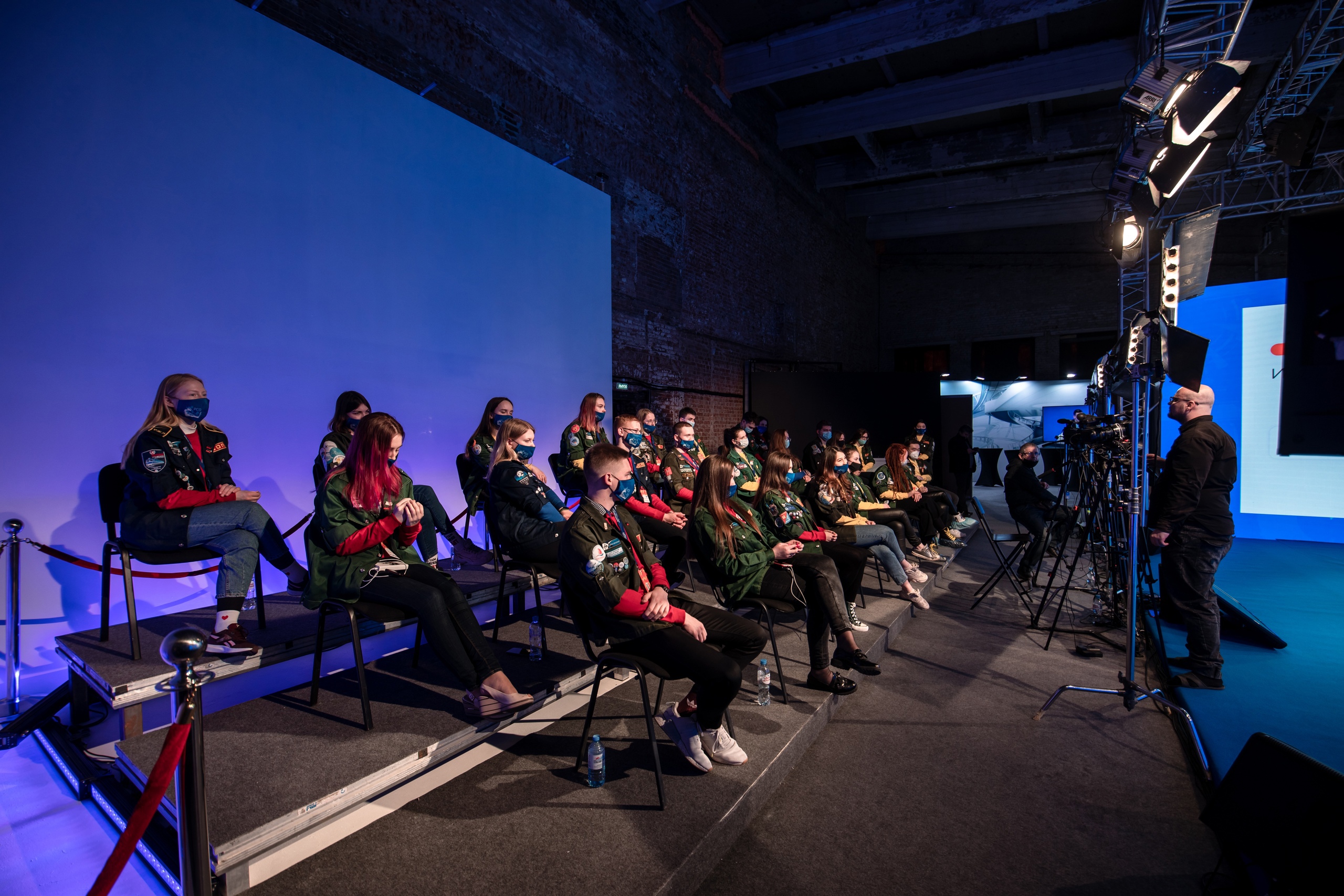 Первое крупное онлайн-мероприятие для всей страны
Петербургский международный экономический форум
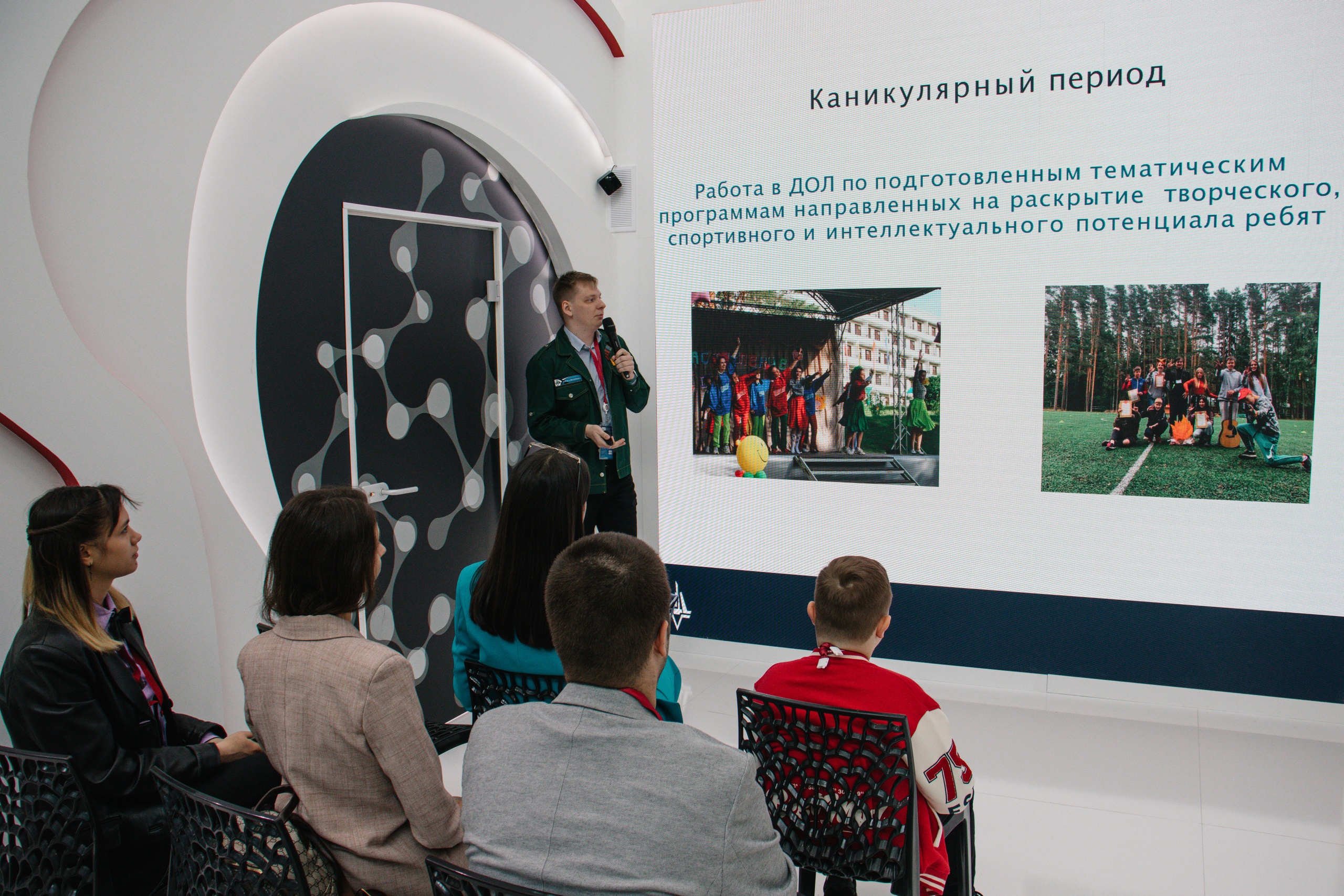 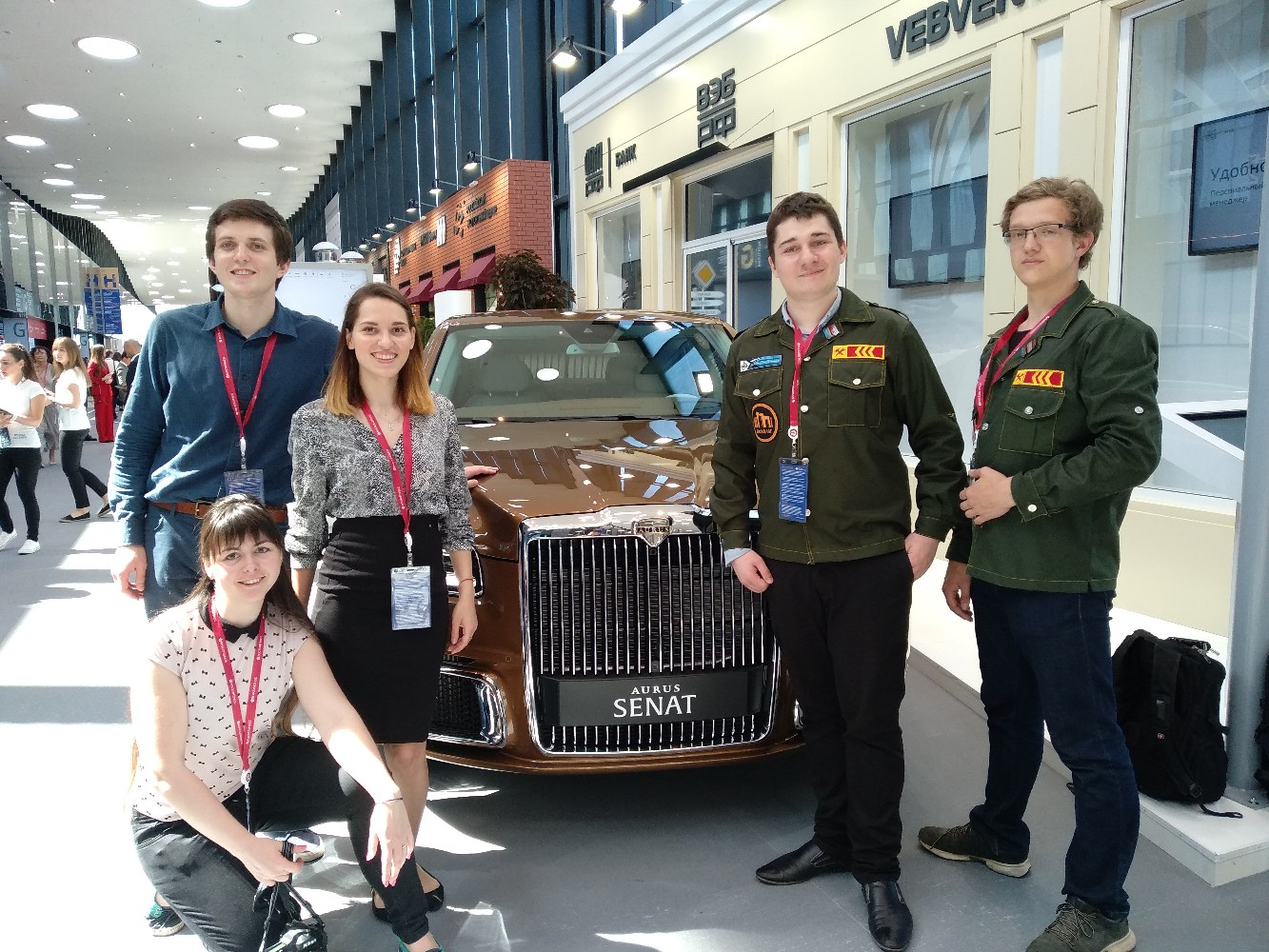 50 волонтеров
Крупнейшее международное мероприятие